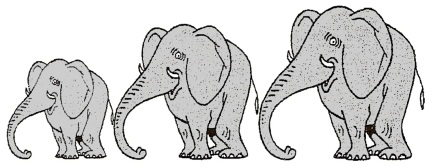 Mathématiques – Calcul mental
Multiplier par 5 ou 50
 Entraînement n° 2
Opération 1
36 x 5
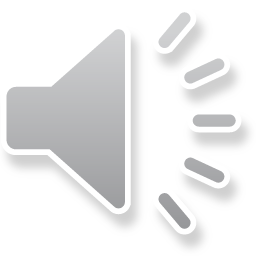 Opération 2
17 x 5
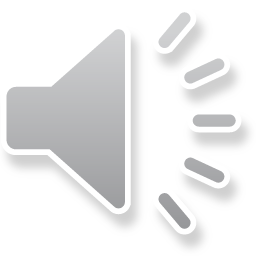 Opération 3
48 x 5
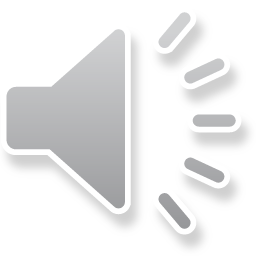 Opération 4
37 x 5
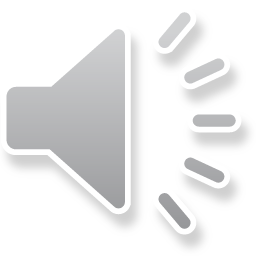 Opération 5
6 x 50
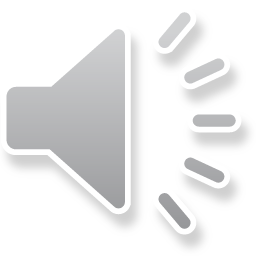 Opération 6
18 x 50
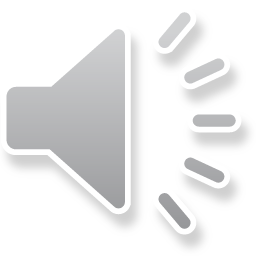 Opération 7
7 x 50
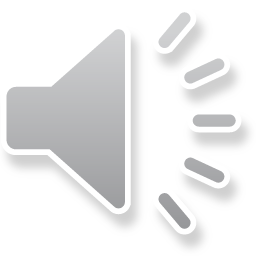 Opération 8
14 x 50
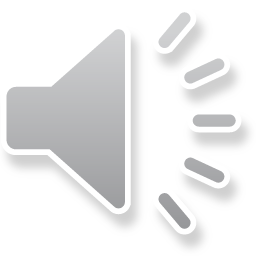 Problème 1
Pour s’entraîner, un coureur effectue 50 tours de stade. Un tour de stade mesure 400 m.
Quelle distance le coureur parcourt-il ?
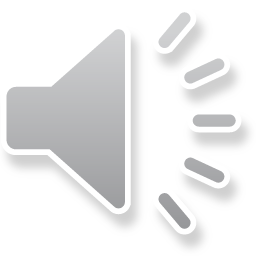 Problème 2
Un élève commence une semaine avec 12 billes en poche. À la fin de la semaine, il en a cinq fois plus.
Combien de billes possède-t-il à la fin de la semaine ?
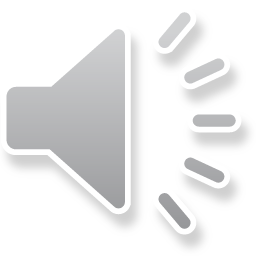 Correction
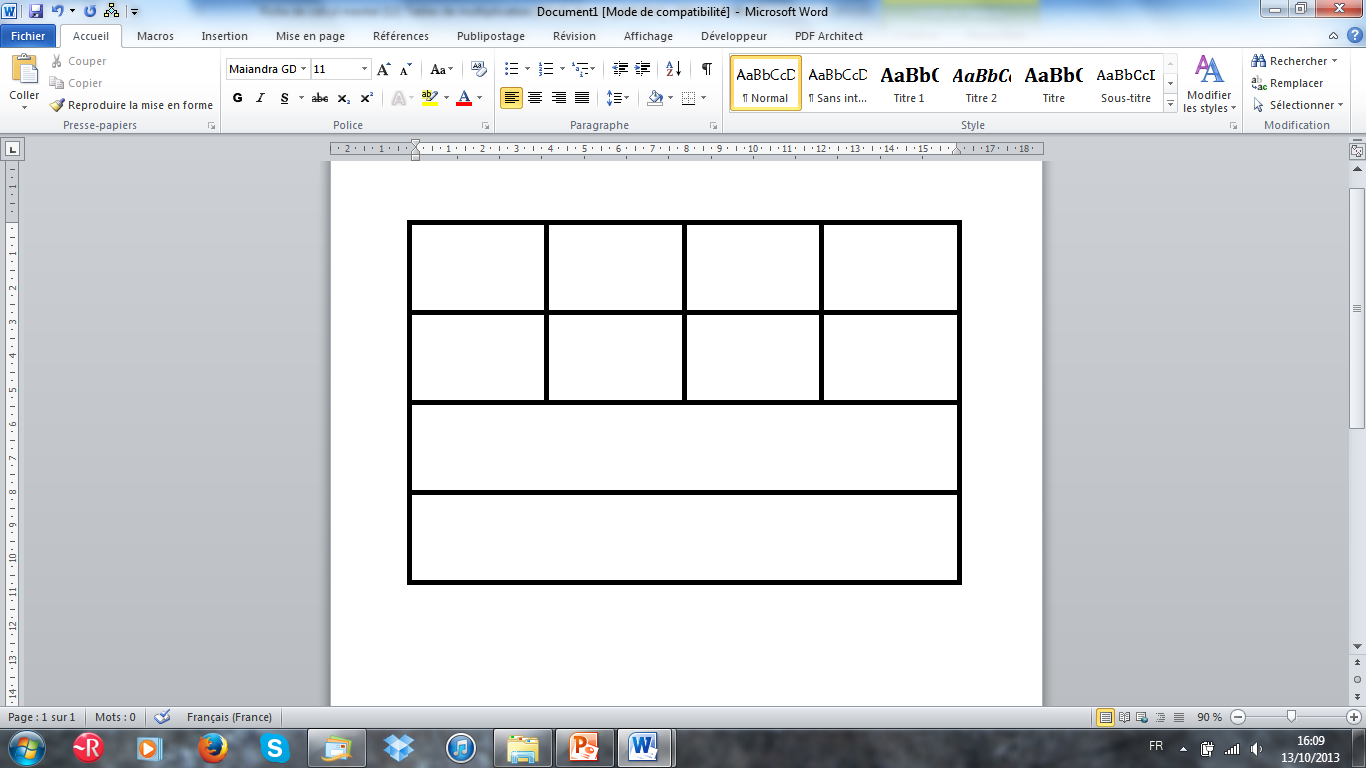 Correction
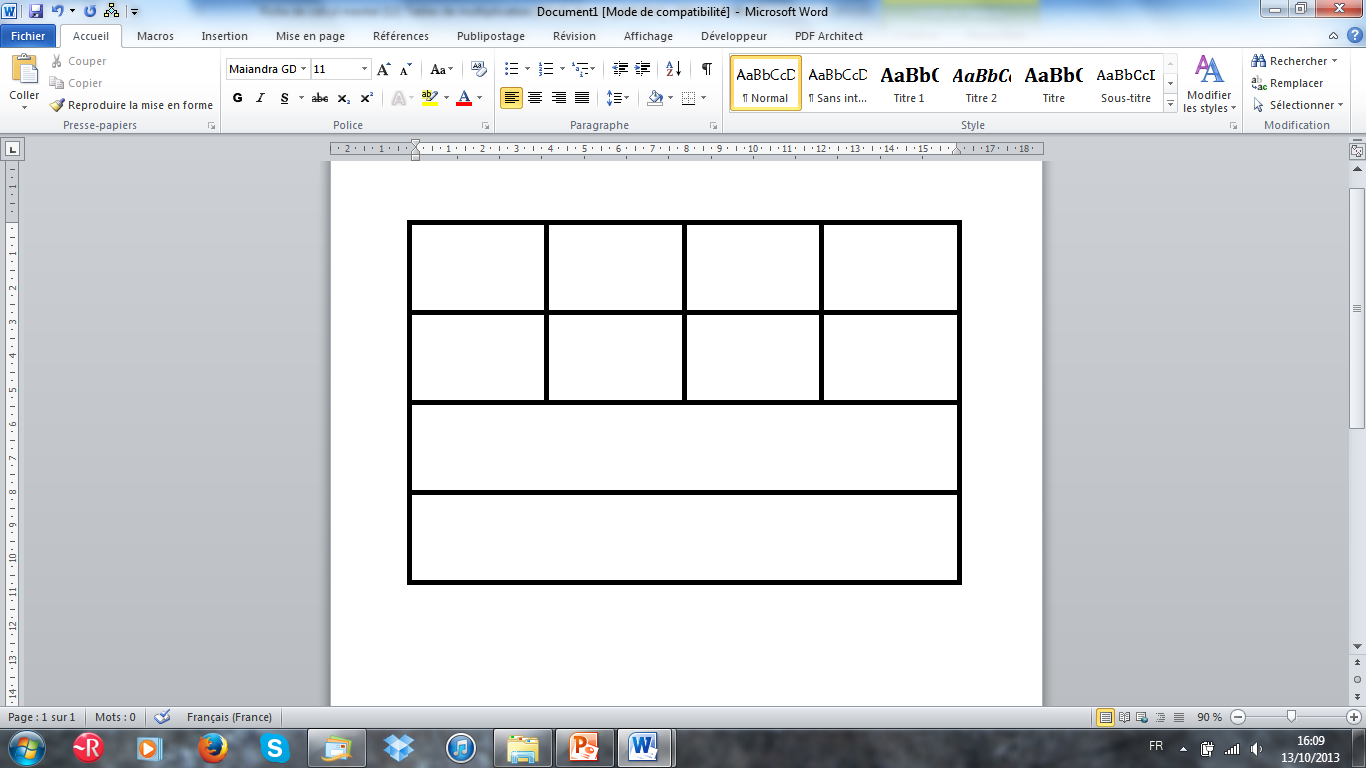 180
85
185
240
900
300
3 500
700
20 000 m
60 billes